DegreesCertificationsExperience
Last Update 2011.01.12
1.5.0
Copyright 2000-2010 Kenneth M. Chipps Ph.D. www.chipps.com
1
Objectives of This Section
Learn how to
Make money
Find interesting work
Do useful work
Get ahead in this field
2
Copyright 2000-2010 Kenneth M. Chipps Ph.D. www.chipps.com
The Ideal Employee
The ideal employee has 5 to 10 years of experience in a variety of areas
Has a bachelors degree in a computer related field
Has a masters degree in a management field
Has several technical certifications
Has the intangible personal qualities needed in a successful employee
3
Copyright 2000-2010 Kenneth M. Chipps Ph.D. www.chipps.com
The Main Elements
There are then three elements to this puzzle for which I can offer guidance
These are
Experience
Degrees
Certifications
4
Copyright 2000-2010 Kenneth M. Chipps Ph.D. www.chipps.com
Experience
Every employer wants their employees to be ready to do the exact work they will be doing the day they start work
This is unlikely
But expected never the less
The trick for you is how to get this experience
There is no easy answer
5
Copyright 2000-2010 Kenneth M. Chipps Ph.D. www.chipps.com
Experience
Possibilities include
The DeVry Senior Project in class version
An entry level job for a year or so
Internships
Temporary help agencies which focus on technical areas
Military service
Volunteer work
Through the back door
6
Copyright 2000-2010 Kenneth M. Chipps Ph.D. www.chipps.com
Experience
Do whatever is required for a short period of time to get some experience in the field on your resume
7
Copyright 2000-2010 Kenneth M. Chipps Ph.D. www.chipps.com
Experience
If you do not have any experience then highlight your skills such as
Leadership
Analysis
Motivation
Problem solving
 These skills could have been acquired outside of any workplace, such as school or church
8
Copyright 2000-2010 Kenneth M. Chipps Ph.D. www.chipps.com
Experience
Emphasize what you have, not what you lack
9
Copyright 2000-2010 Kenneth M. Chipps Ph.D. www.chipps.com
Experience
Why do they want you to have experience
Experience in doing something translates into speed and not having to watch you every second
10
Copyright 2000-2010 Kenneth M. Chipps Ph.D. www.chipps.com
Degrees
The best degree to get is a bachelors degree in a computer related field from a school with a reputation for producing quality students
You are already in such a program, so you’re a step ahead
You need to help keep the reputation up
Next consider an advanced degree
11
Copyright 2000-2010 Kenneth M. Chipps Ph.D. www.chipps.com
Degrees
The key question here is whether it should be in a technical area or a general management area
There is no clear answer to this
The trend today is maybe just a little toward the management side
This will depend on your individual circumstance
12
Copyright 2000-2010 Kenneth M. Chipps Ph.D. www.chipps.com
Degrees
Why degrees
An education is what they want to see
An education teaches you how to learn
It also teaches you current knowledge, but just like experience and certifications this current knowledge will soon be out of date
What will not ever be out of date is your ability to learn
13
Copyright 2000-2010 Kenneth M. Chipps Ph.D. www.chipps.com
Certifications
The last factor is the collection of certifications
These in and of themselves are not all you need
Many people have attempted to completely change their careers based on a few certifications
This is where the paper certification criticism has come from
14
Copyright 2000-2010 Kenneth M. Chipps Ph.D. www.chipps.com
Certifications
You are not in that category
Armed with a degree from DeVry you are already ahead of this group
To stay ahead you also need to add these to your resume
Which ones and at what level depends on your intentions
15
Copyright 2000-2010 Kenneth M. Chipps Ph.D. www.chipps.com
Certifications
A+
As CompTIA says this is an entry level certification that is meant for entry-level IT professional with a recommended 500 hours of hands-on experience in the lab or field
It is meant to be vendor neutral
The A+ was developed by CompTIA
It is meant to demonstrate knowledge and ability related to microcomputers, such as
16
Copyright 2000-2010 Kenneth M. Chipps Ph.D. www.chipps.com
Certifications
Installation
Preventative maintenance
Networking
Security
Troubleshooting
There are two exams
17
Copyright 2000-2010 Kenneth M. Chipps Ph.D. www.chipps.com
Certifications
Network+
This is another CompTIA test
As their web site says
Proves a technician’s competency in managing, maintaining, troubleshooting, installing and configuring basic network infrastructure
18
Copyright 2000-2010 Kenneth M. Chipps Ph.D. www.chipps.com
Certifications
It is recommended that CompTIA Network+ candidates have at least nine months of experience in network support or administration or academic training, along with a CompTIA A+ certification
This is a single exam
19
Copyright 2000-2010 Kenneth M. Chipps Ph.D. www.chipps.com
Certifications
Here are the other CompTIA certifications from the CompTIA website
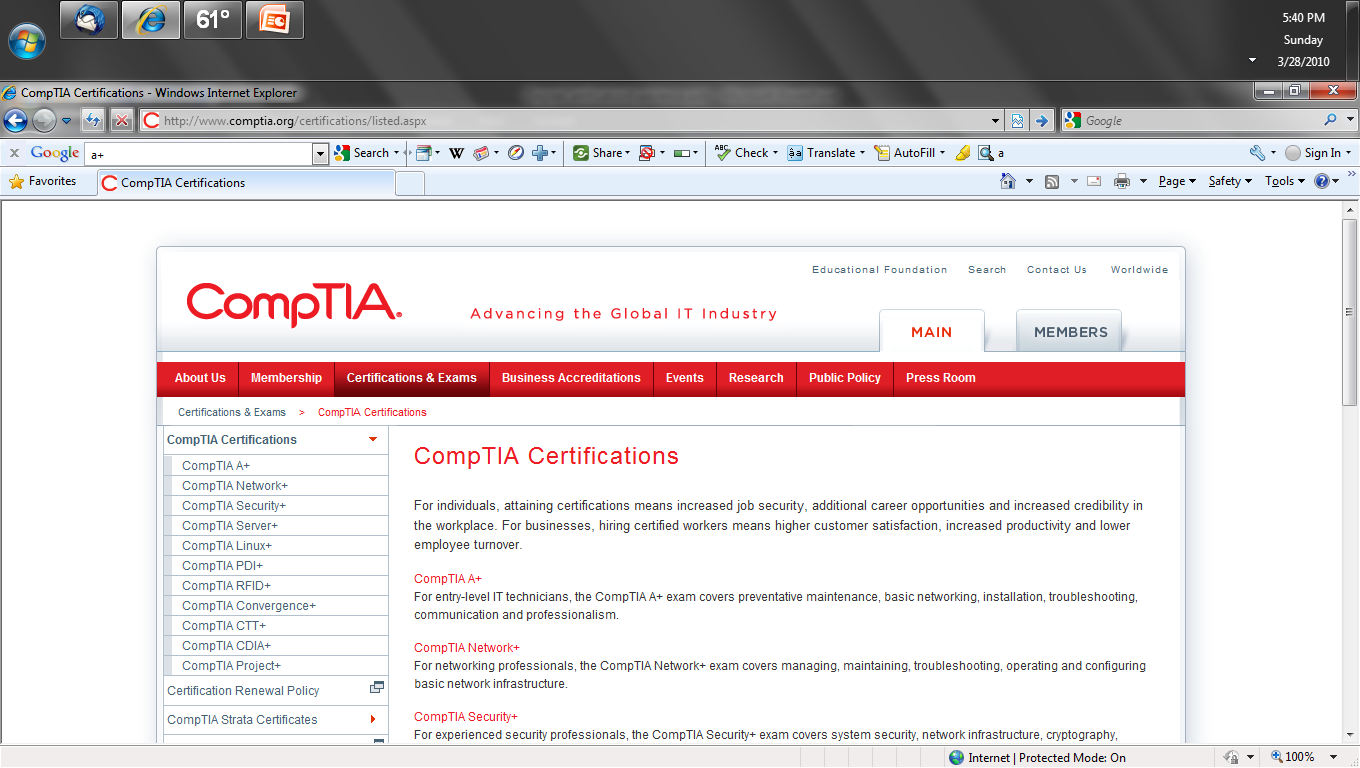 20
Copyright 2000-2010 Kenneth M. Chipps Ph.D. www.chipps.com
Certifications
Here are the Microsoft certifications as shown on their website in 2011
21
Copyright 2000-2010 Kenneth M. Chipps Ph.D. www.chipps.com
Certifications
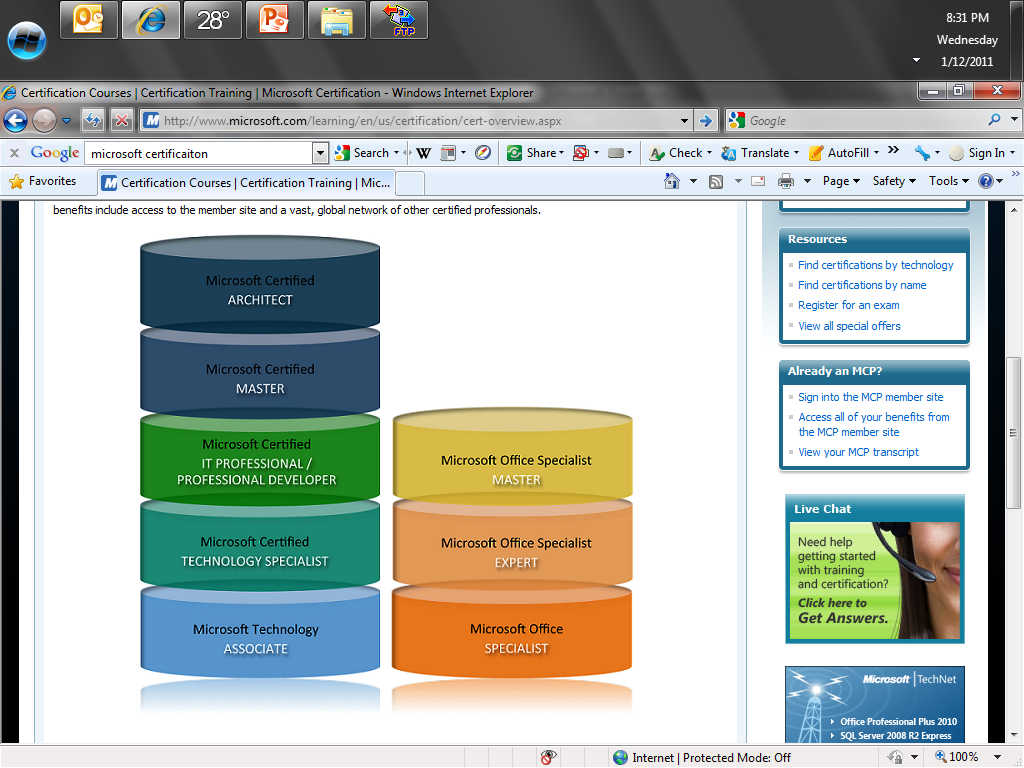 22
Copyright 2000-2010 Kenneth M. Chipps Ph.D. www.chipps.com
Certifications
The one of these to look at first is the MCITP – Microsoft Certified IT Specialist in whatever area you wish to specialize in
This requires passing several tests
23
Copyright 2000-2010 Kenneth M. Chipps Ph.D. www.chipps.com
Certifications
Linux
This certification relates to the Linux server operating system
There are two main versions of this certification
One version relates to the Red Hat distribution
The other is meant to be vendor neutral
24
Copyright 2000-2010 Kenneth M. Chipps Ph.D. www.chipps.com
Certifications
RHCE – Red Hat Certified Engineer
Red Hat says the Red Hat Certified Engineer is a performance-based test that measures actual competency on live systems
RHCE proves an individual's ability to configure networking services and security on servers running a Red Hat OS
Becoming a Red Hat Certified Engineer requires passing a 3.5 hour hands-on exam
25
Copyright 2000-2010 Kenneth M. Chipps Ph.D. www.chipps.com
Certifications
Linux+
This is another CompTIA certification
26
Copyright 2000-2010 Kenneth M. Chipps Ph.D. www.chipps.com
Certifications
UNIX
This certification relates to the Unix server operating system
There are many versions of this depending on the flavor of Unix
A popular one is the Sun Certified System Administrator
27
Copyright 2000-2010 Kenneth M. Chipps Ph.D. www.chipps.com
Certifications
Sun says about it
This certification is for system administrators tasked with performing essential system administration procedures on the Solaris Operating System and technical application support staff responsible for administering a networked server running on the Solaris OS
Candidates must pass both part I and part II exams of the same Solaris OS version in order to obtain certification
28
Copyright 2000-2010 Kenneth M. Chipps Ph.D. www.chipps.com
Certifications
Cisco
The Cisco certifications are for routerheads
There are several levels of this certification depending on the level of knowledge desired
The bottom ones can be learned by self study
The second level is learnable through self study
The top level requires considerable experience
29
Copyright 2000-2010 Kenneth M. Chipps Ph.D. www.chipps.com
Certifications
The basic levels are
CCNA
CCNP
CCIE
30
Copyright 2000-2010 Kenneth M. Chipps Ph.D. www.chipps.com
Certifications
Which ones should you have
Depends
It depends on what you want to do
If your interests are in the LAN and CAN areas, then the operating system certifications are more important
If your interests are in the MAN and WAN levels, then the Cisco certifications are the way to go
31
Copyright 2000-2010 Kenneth M. Chipps Ph.D. www.chipps.com
Certifications
All of this changes, keep up with the literature
There are many others than the ones I mentioned here
Some of these may be more applicable to your particular situation
This is why you need to be plugged into this field
32
Copyright 2000-2010 Kenneth M. Chipps Ph.D. www.chipps.com
Certifications
Your peers are a great resource on this, especially the ones one step above you
There are many web sites and books that provide information on the various certifications
33
Copyright 2000-2010 Kenneth M. Chipps Ph.D. www.chipps.com
Why All Three
Many people get by for years or forever with only one of these elements
So why do I say you need all three
34
Copyright 2000-2010 Kenneth M. Chipps Ph.D. www.chipps.com
Why All Three
Certification
Certification gives you basic familiarity with current systems and procedures
However this will change over time
Therefore certifications require constant updating
35
Copyright 2000-2010 Kenneth M. Chipps Ph.D. www.chipps.com
Why All Three
Experience
Experience gives you speed
By having done the same thing several times before you need not think about it, just do it, thereby saving time
36
Copyright 2000-2010 Kenneth M. Chipps Ph.D. www.chipps.com
Why All Three
Education
Education gives you understanding, so that when the basic familiarity gained through certification is not enough or past experience lets you down, you can figure it out for yourself
Because you understand how it works
37
Copyright 2000-2010 Kenneth M. Chipps Ph.D. www.chipps.com
Why All Three
Where the person that is certified will know how to do something
The person who has experience may know two ways to do something
The person with education will know the why about the something
38
Copyright 2000-2010 Kenneth M. Chipps Ph.D. www.chipps.com
Why All Three
This why, this knowing how it works, will allow the person with the degree to get back on track when the one way the certified person learned for the test does not work, and neither do the two ways the person with experience knows
The person who knows how it works, can make it work
So of the three, all are important
39
Copyright 2000-2010 Kenneth M. Chipps Ph.D. www.chipps.com
Why All There
But education in the field is the major element in my view
You need to know the why, not just the how
40
Copyright 2000-2010 Kenneth M. Chipps Ph.D. www.chipps.com
Summary
You may find that none of this is required
There is no method to reach the top that is set in stone
You have a brain
You have the ability to reason
Use it
Adapt
41
Copyright 2000-2010 Kenneth M. Chipps Ph.D. www.chipps.com